«Творчество в деятельности современного педагога»
Воспитатели группы «Одуванчики»: Афанасьева Н.Н
Комарова М.А.
«Именно творческая деятельность человека делает его существом, обращенным к будущему, созидающим его и видоизменяющим свое настоящее.»				               А.С.Выготский
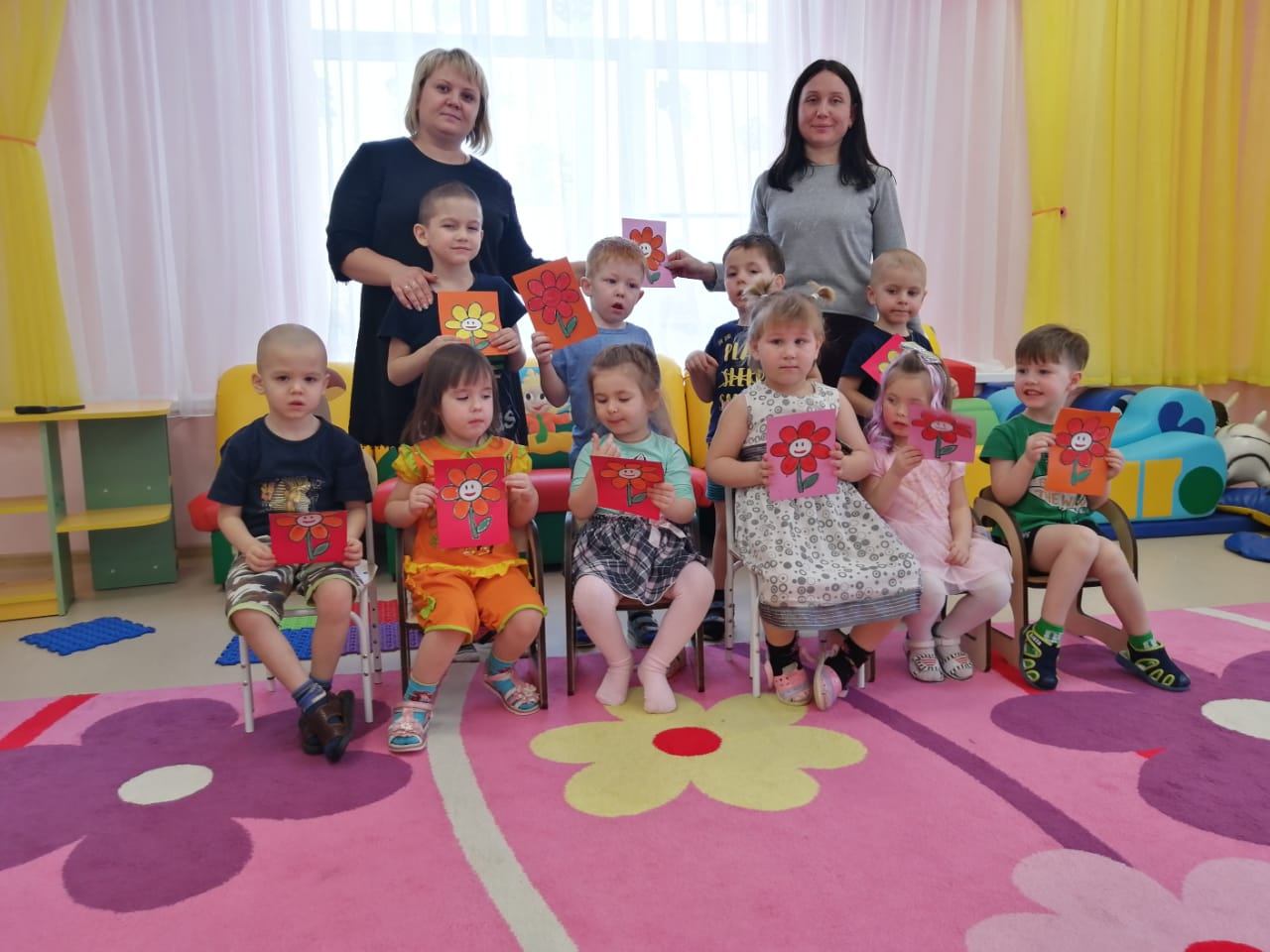 Уже в раннем возрасте у детей можно заметить самое первое проявление способностей – склонность к какому-либо виду деятельности. Выполняя  ее ребенок испытывает радость, удовлетворение, ему интересен не результат, а сам процесс.
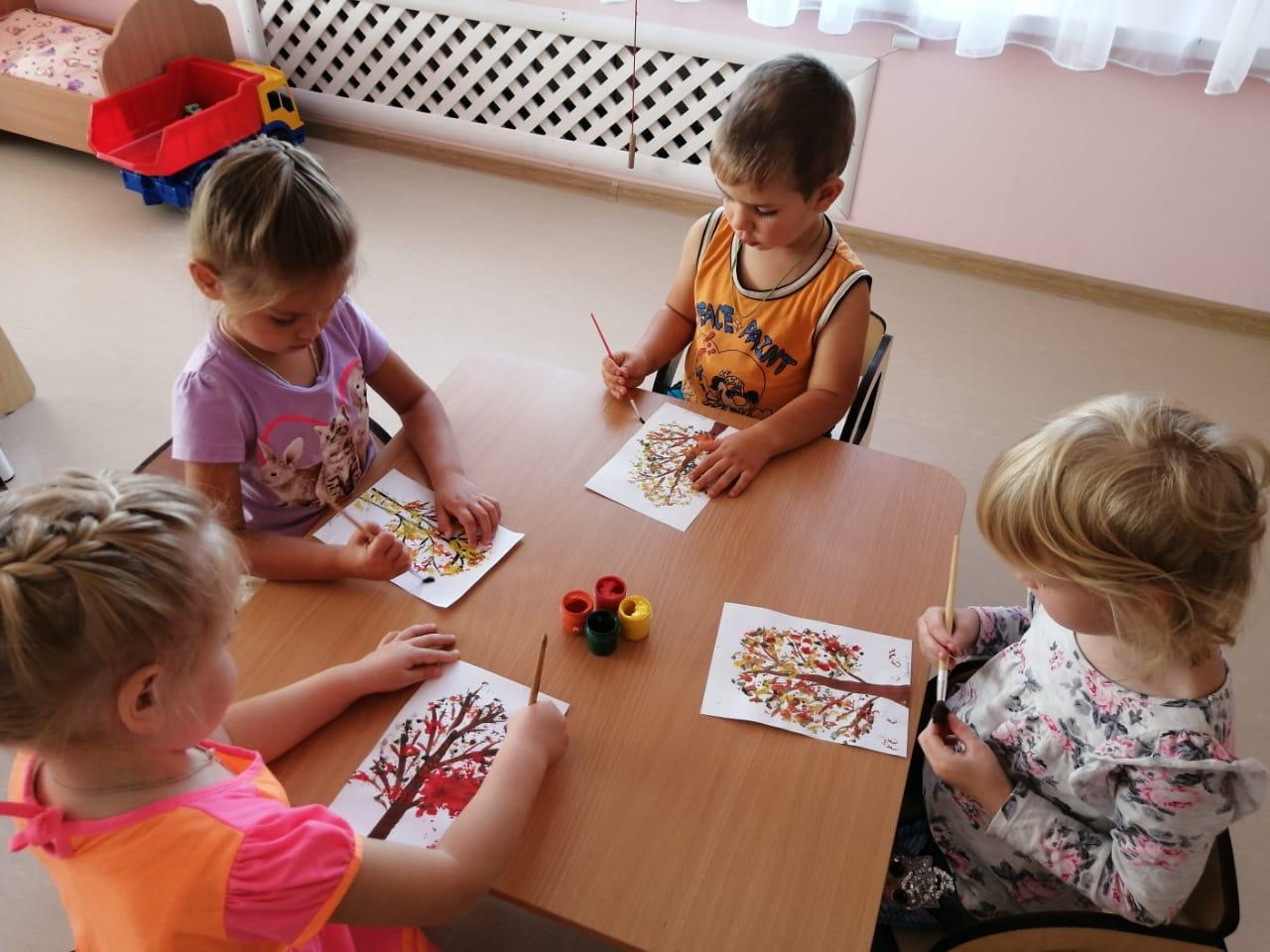 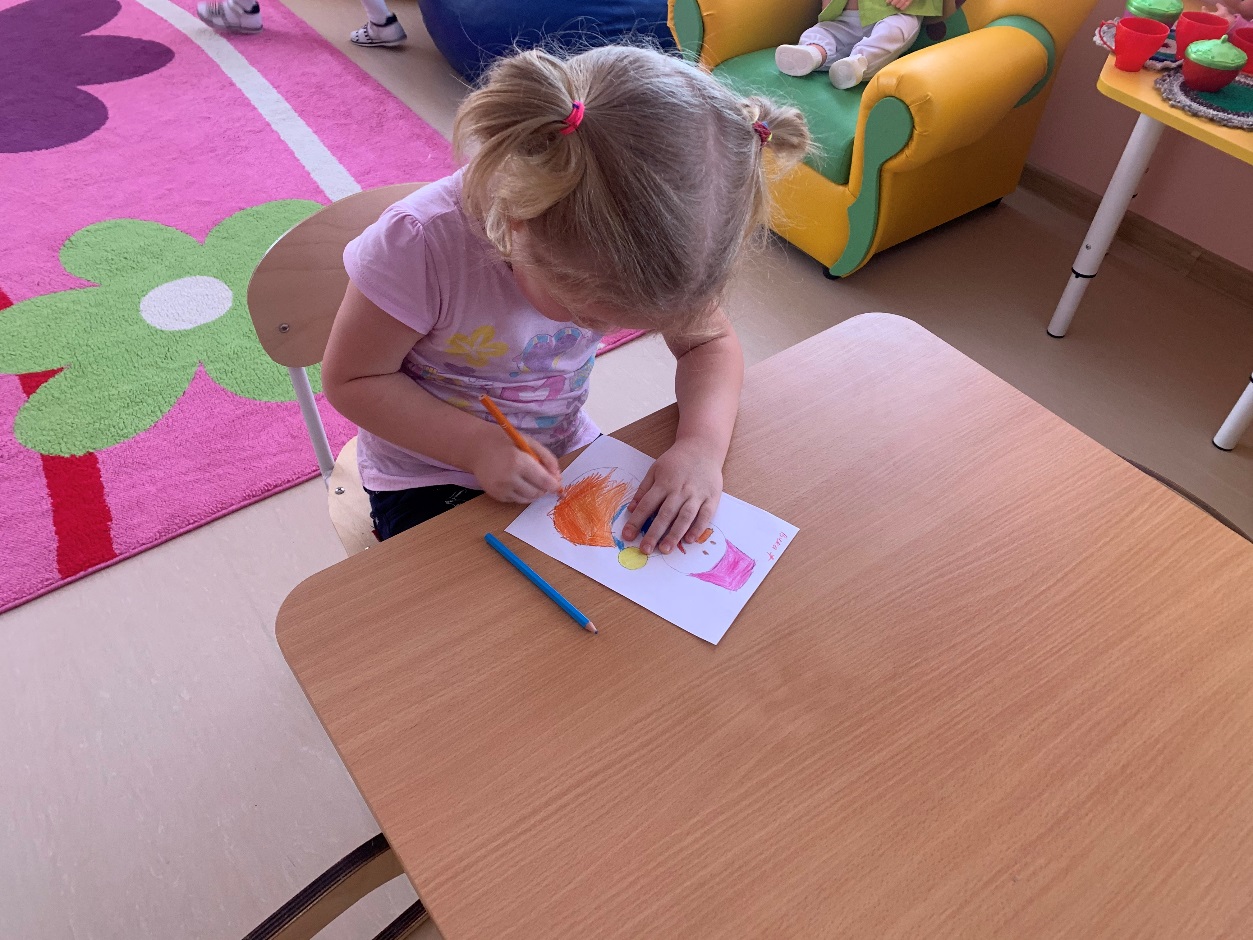 Самое любимое занятие детей нашей группы – рисование различными техниками.
Замечено, что детям нравится не нарисовать картинку, а рисовать; не построить домик, а строить его.
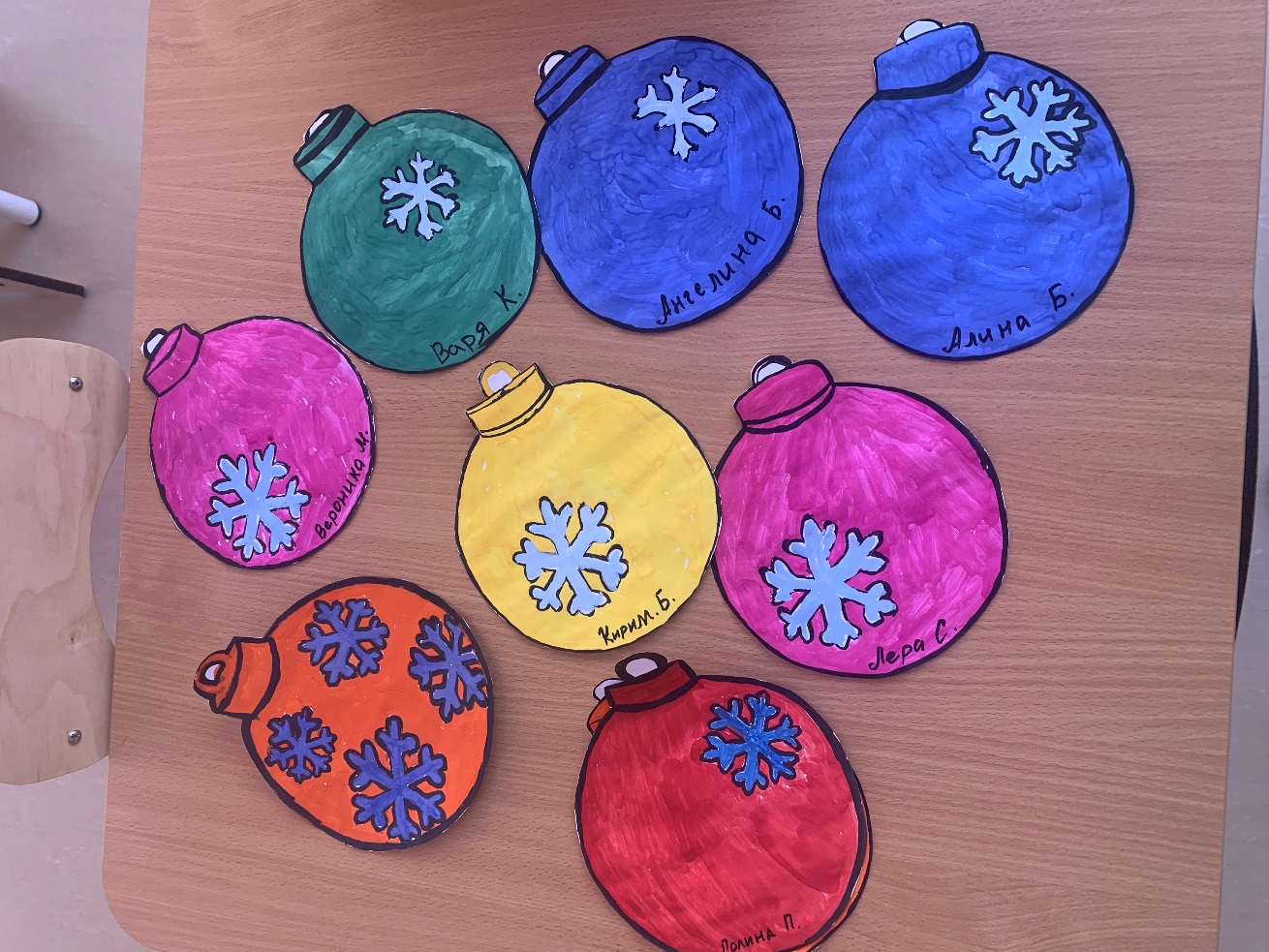 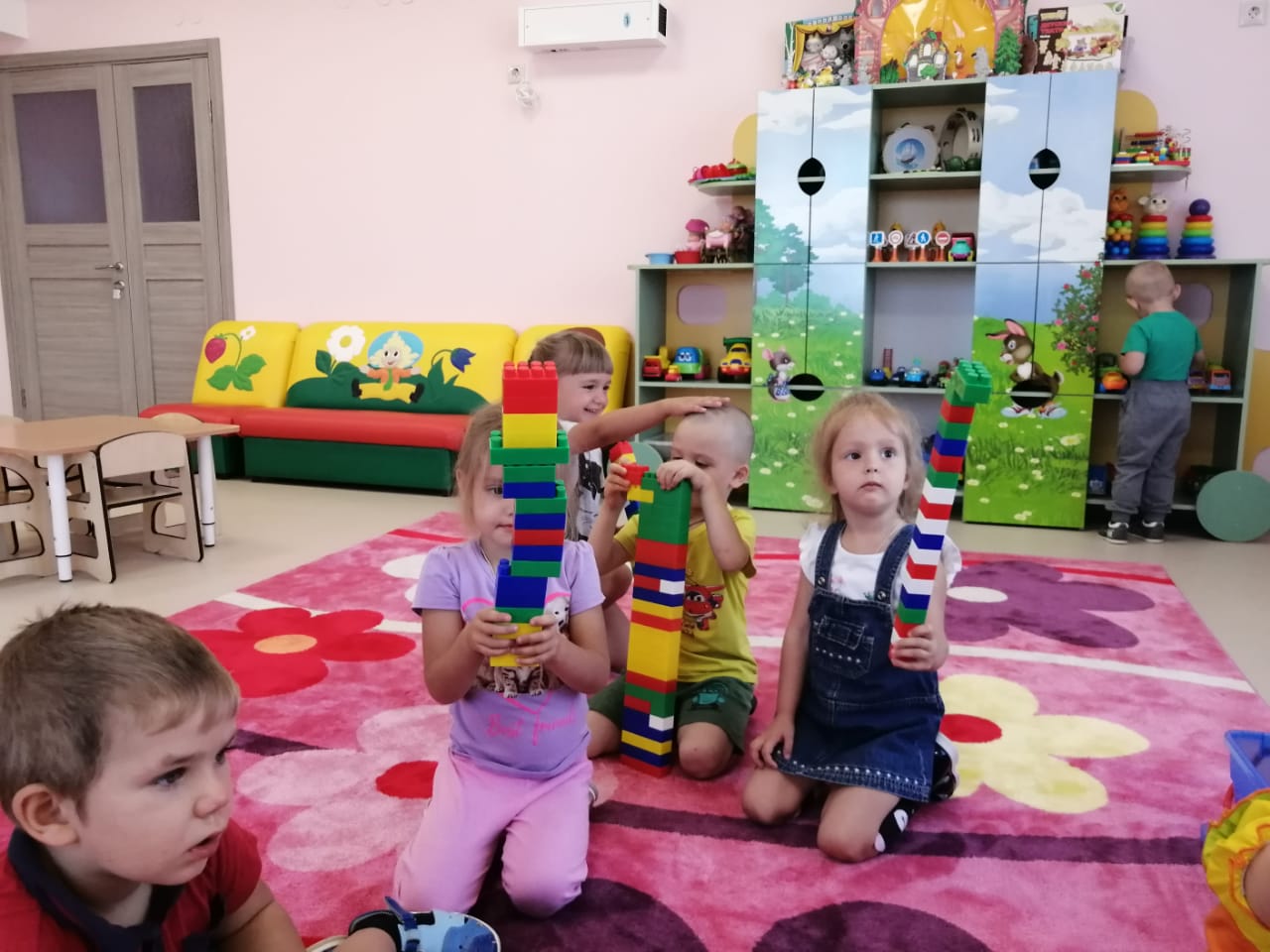 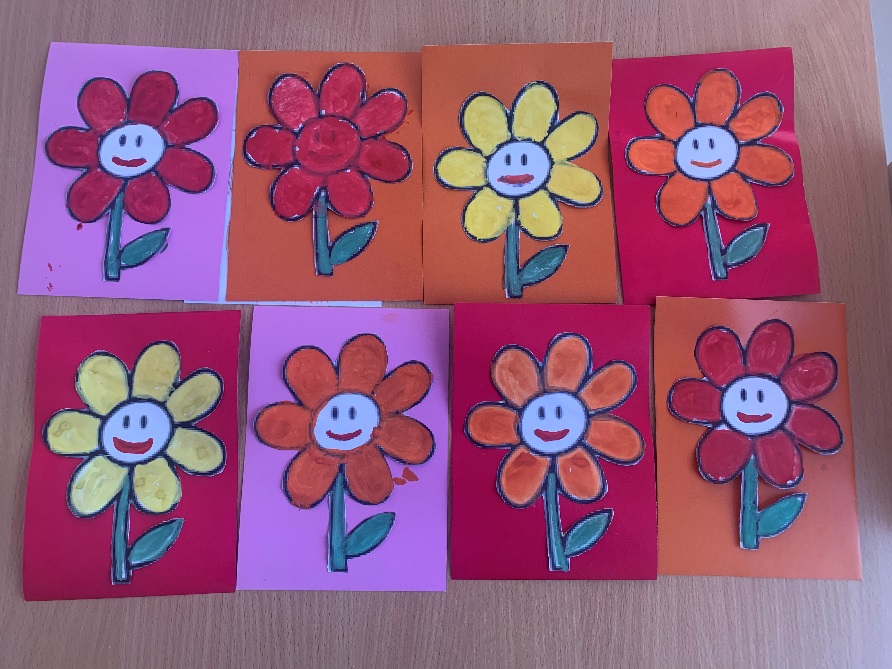 На наших занятиях дети рисуют, клеят, лепят, фантазируют совместно с воспитателями. Дети окунаются в яркий и удивительный мир прекрасного.
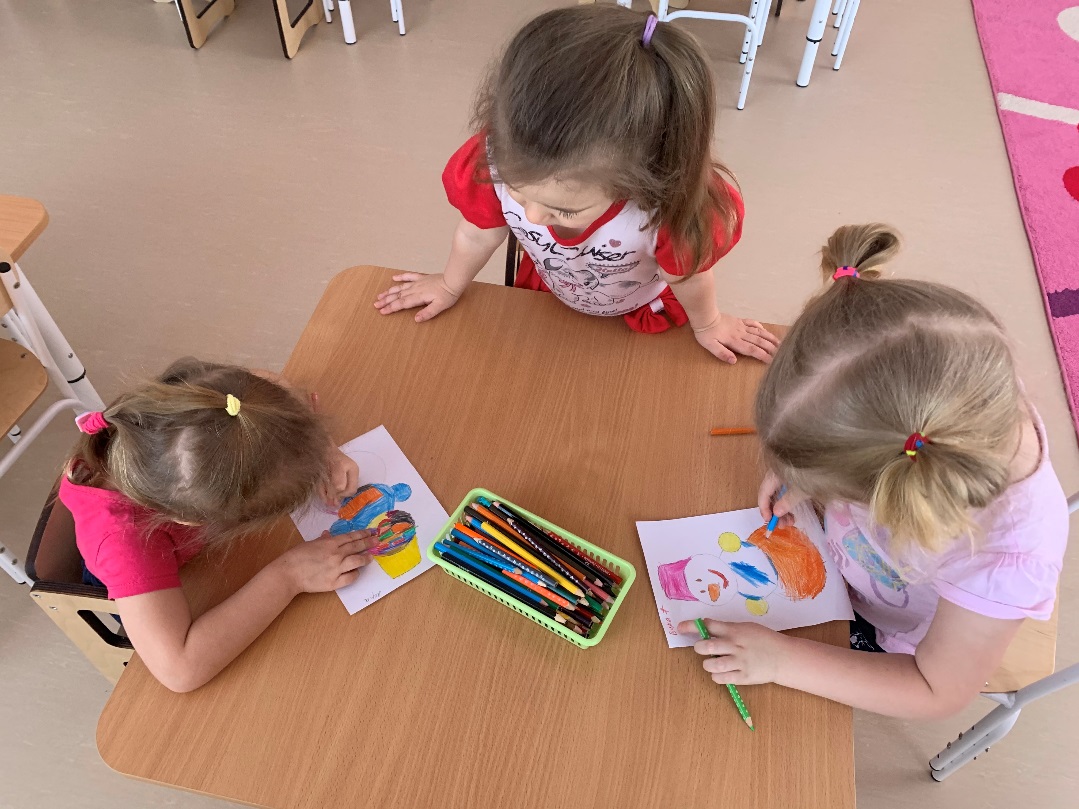 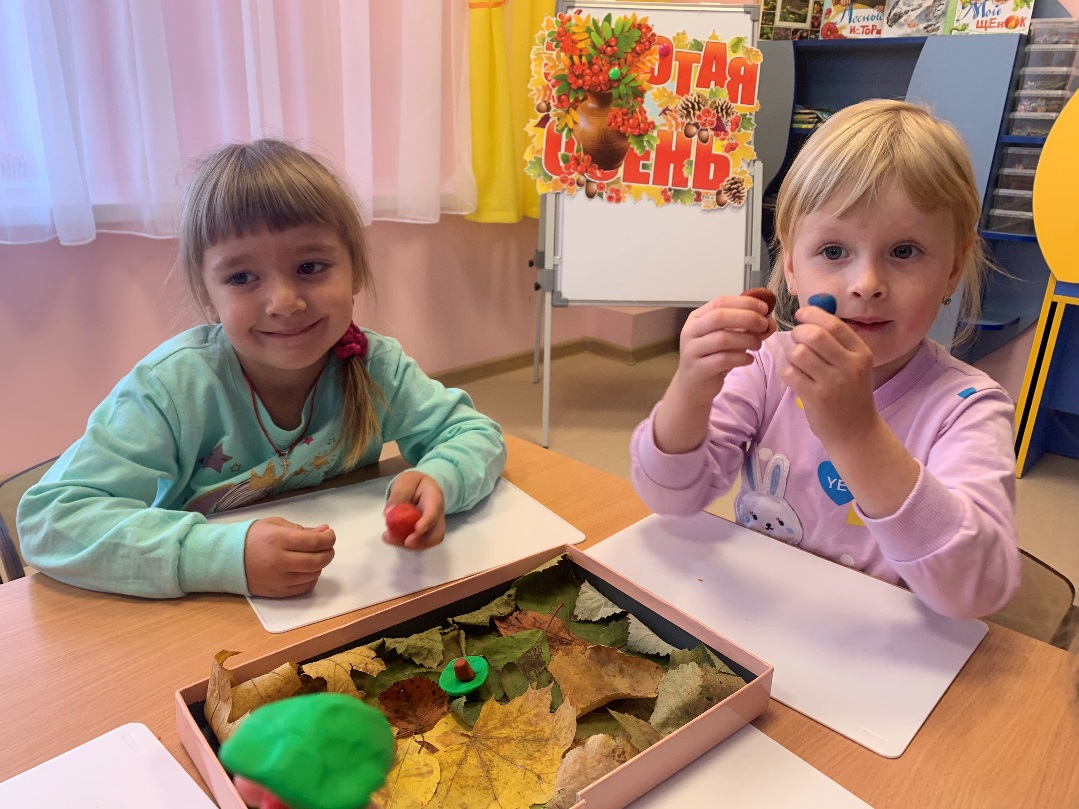 Нами был разработан проект «Готовим вместе», в данном проекте дети пробовали себя в роли поваров-кондитеров.
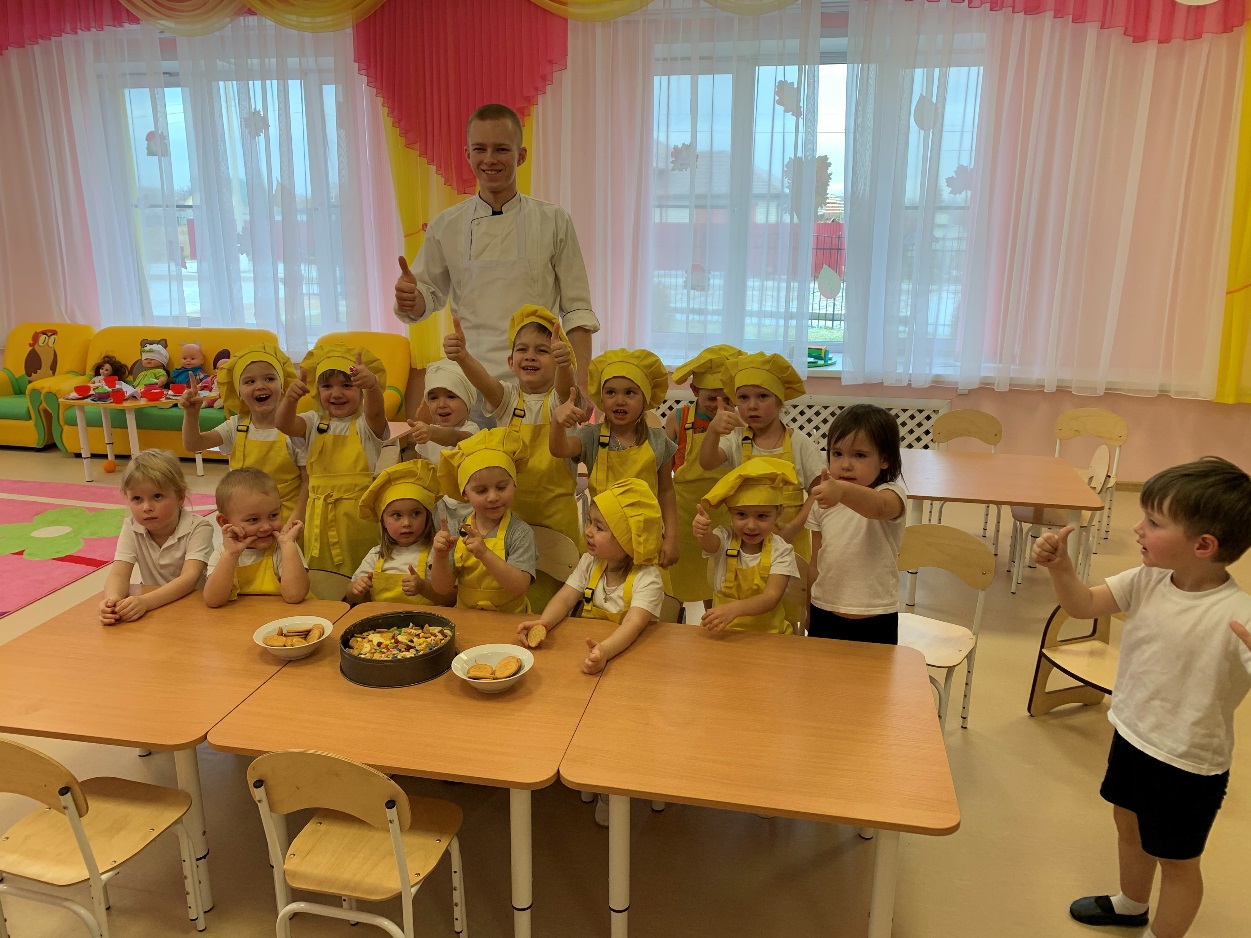 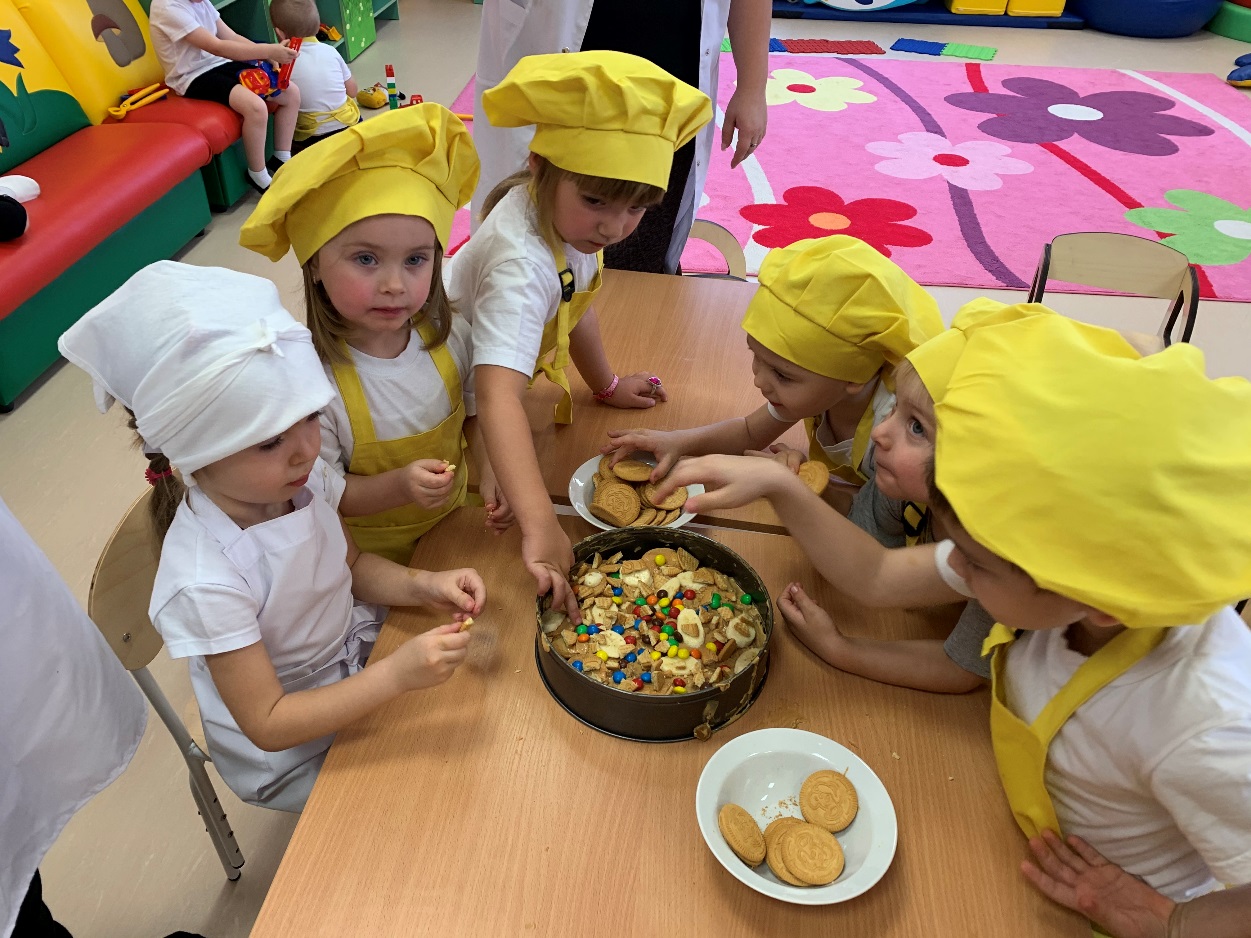 Работая над приготовлением торта, дети были в восторге!
Еще мы уверены, что все родители хотят видеть своих детей здоровыми, образованными и, конечно, успешными людьми. Поэтому они активно участвуют в творческих конкурсах, создают поделки вместе с детьми.
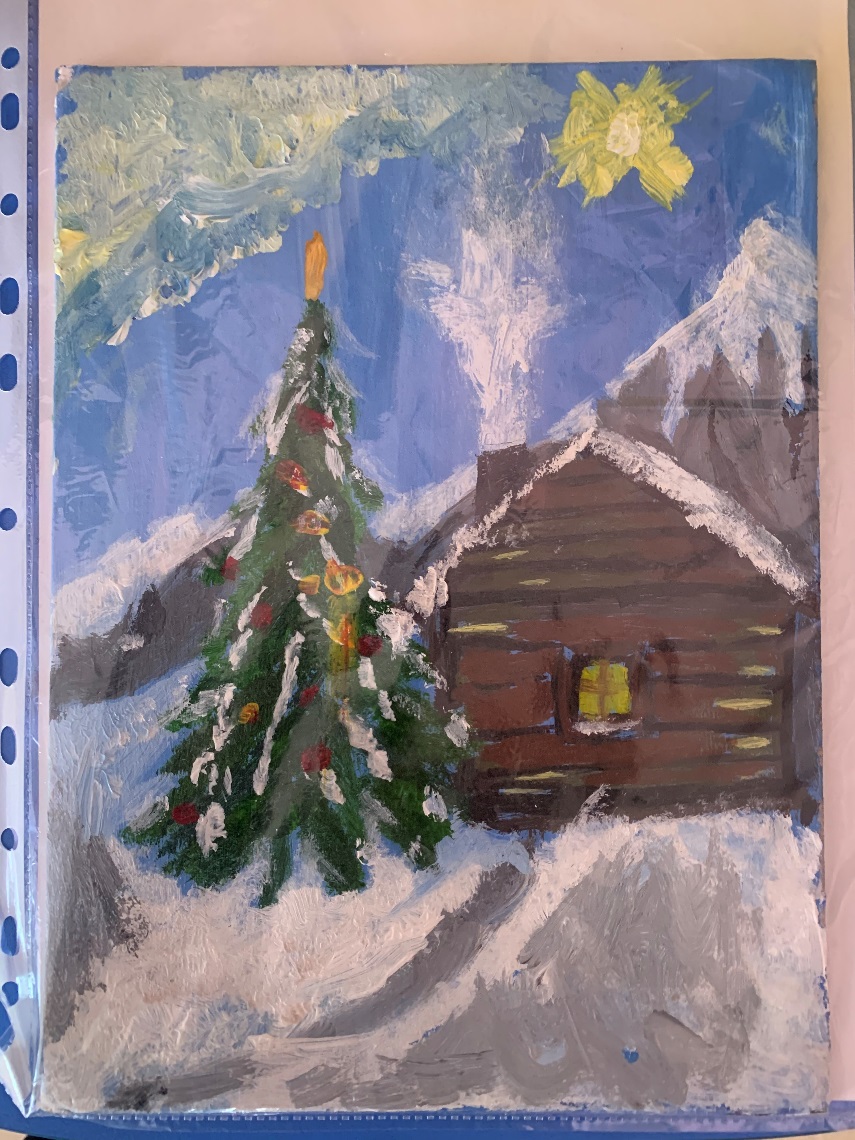 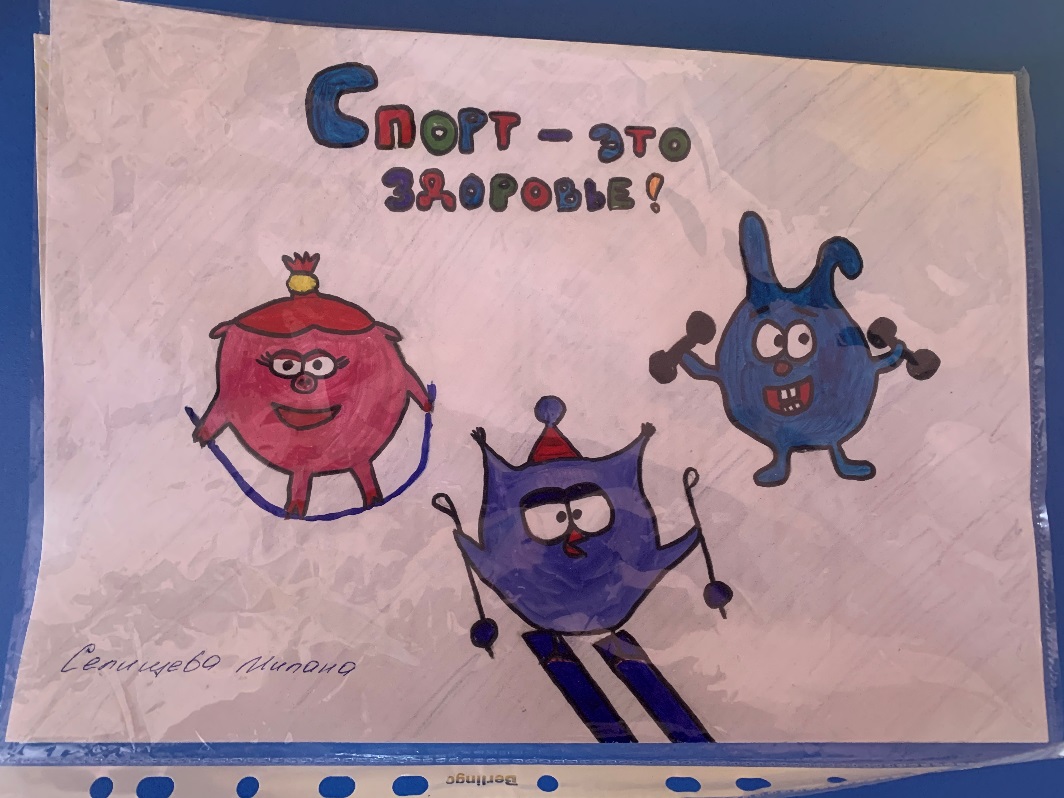 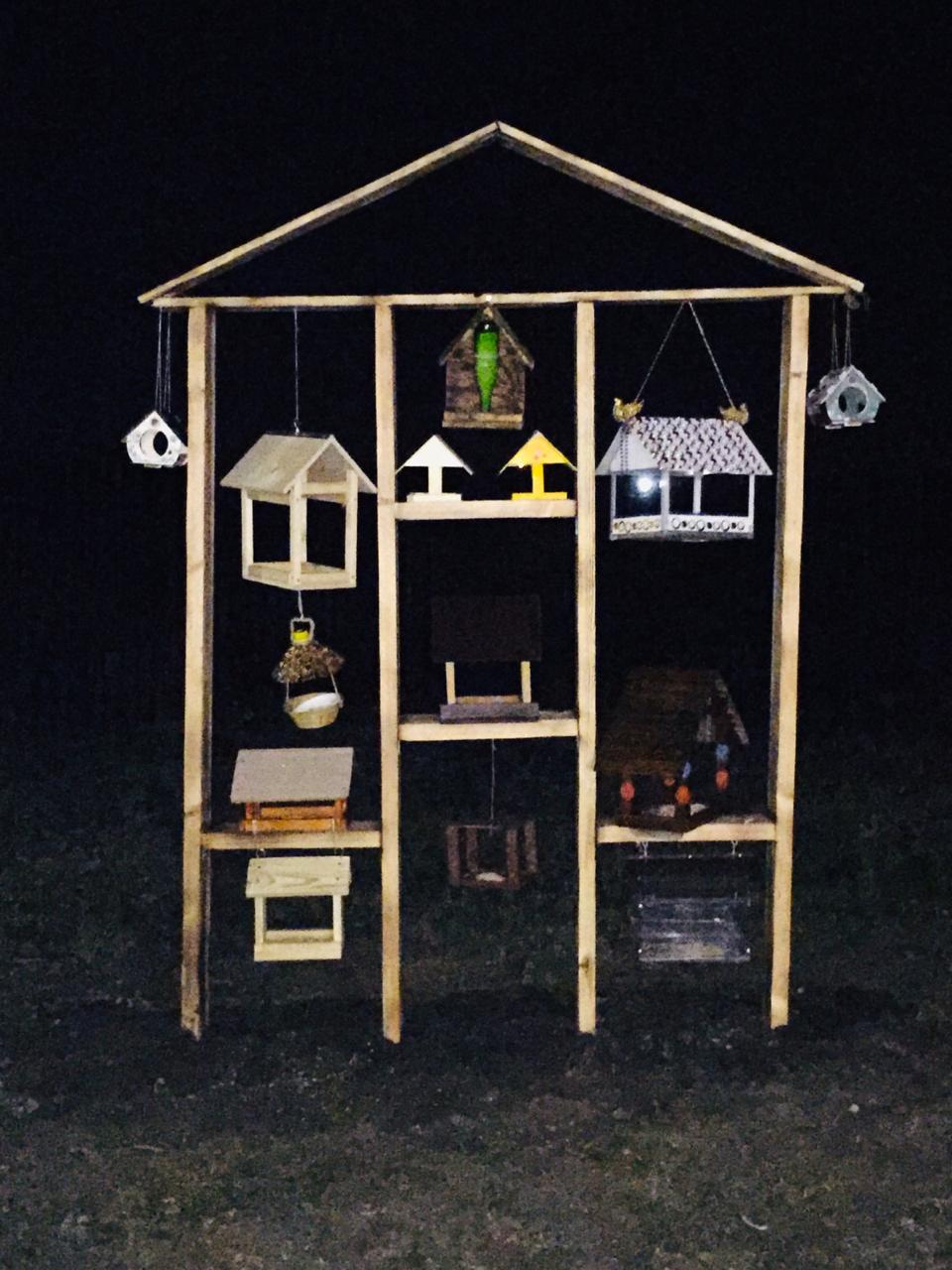 «ГТО – это здорово»
Конкурс «Волшебство праздника»
Птичья столовая
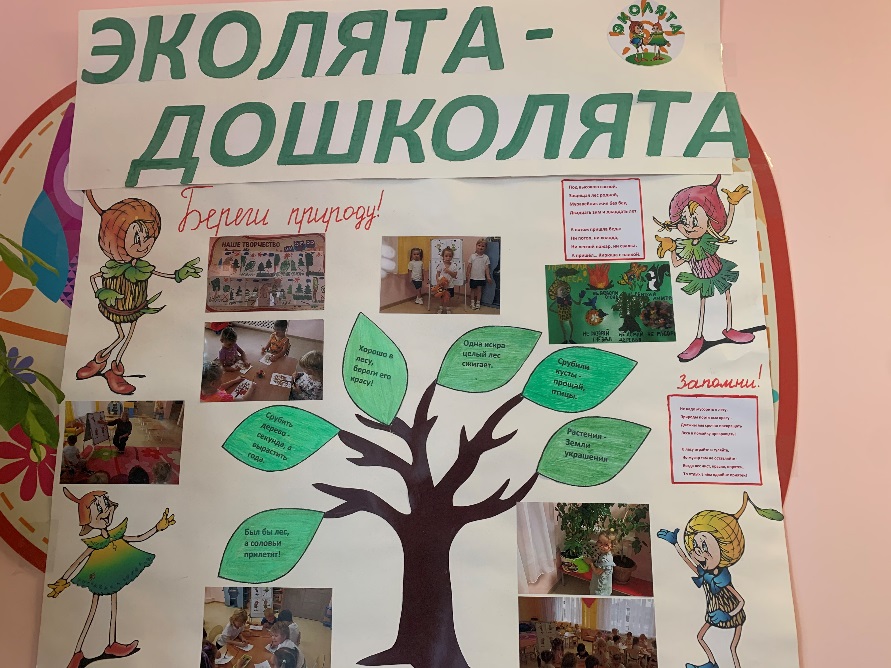 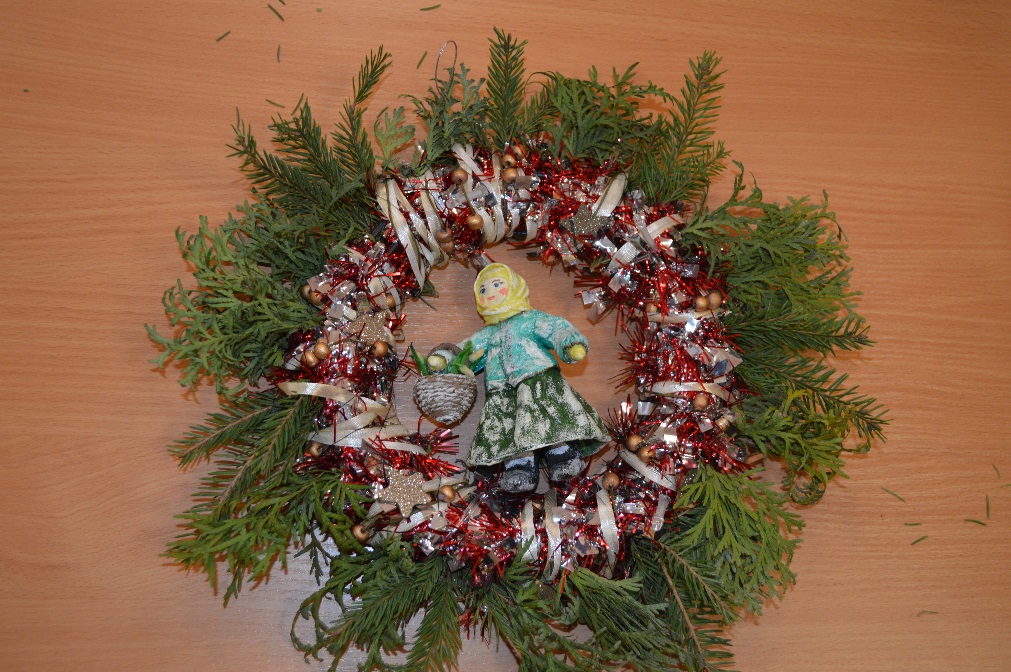 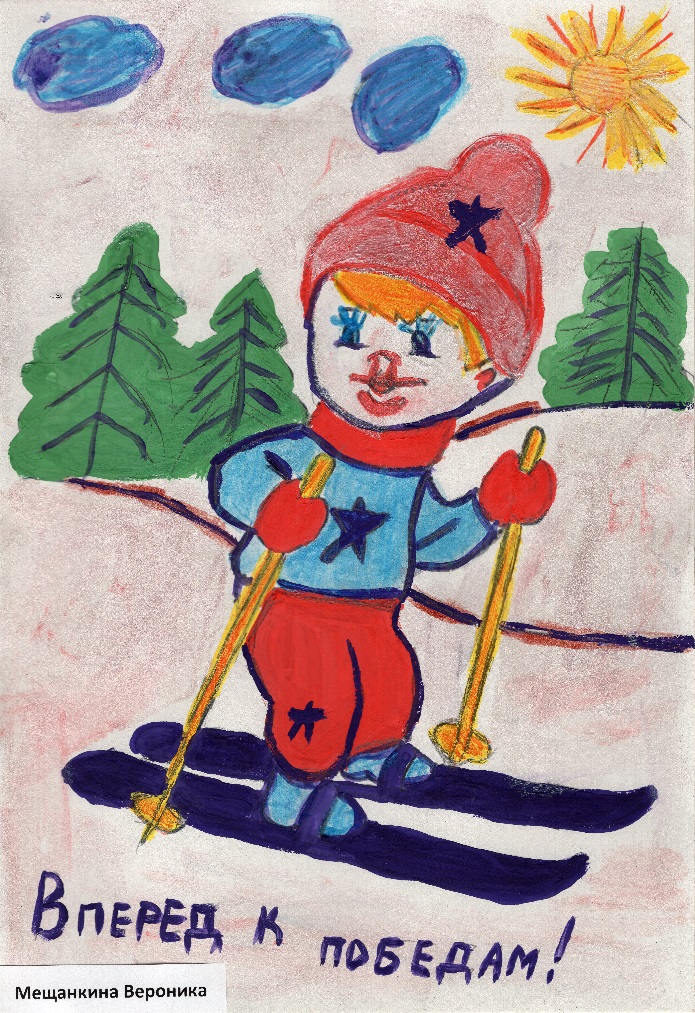 Конкурс «Стенд «Эколята»
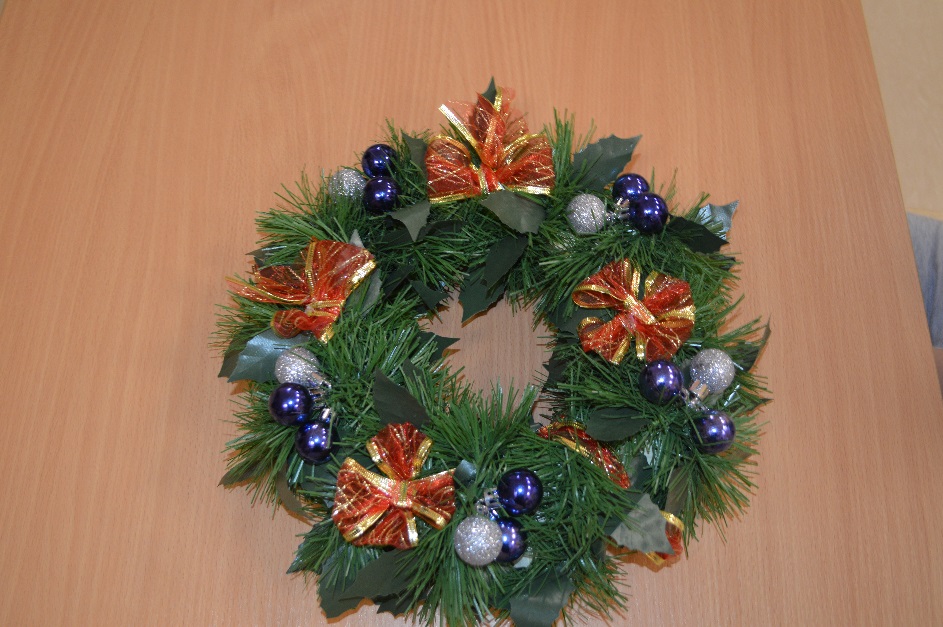 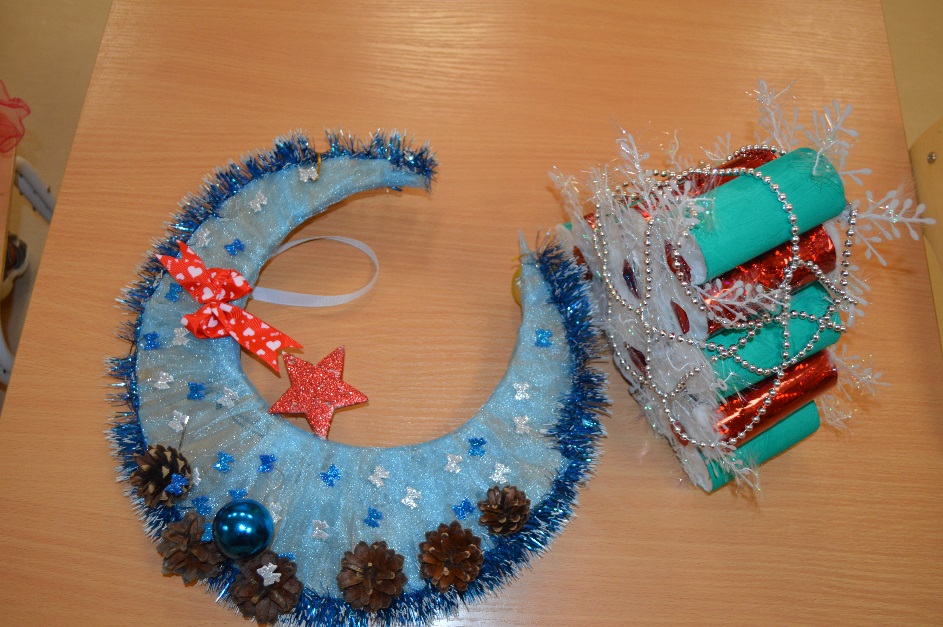 Наши воспитанники с удовольствием участвуют в утренниках. Разучивают стихи, поют песни, танцуют, перевоплощаются в сказочных героев.
Утренник ко дню мамы.
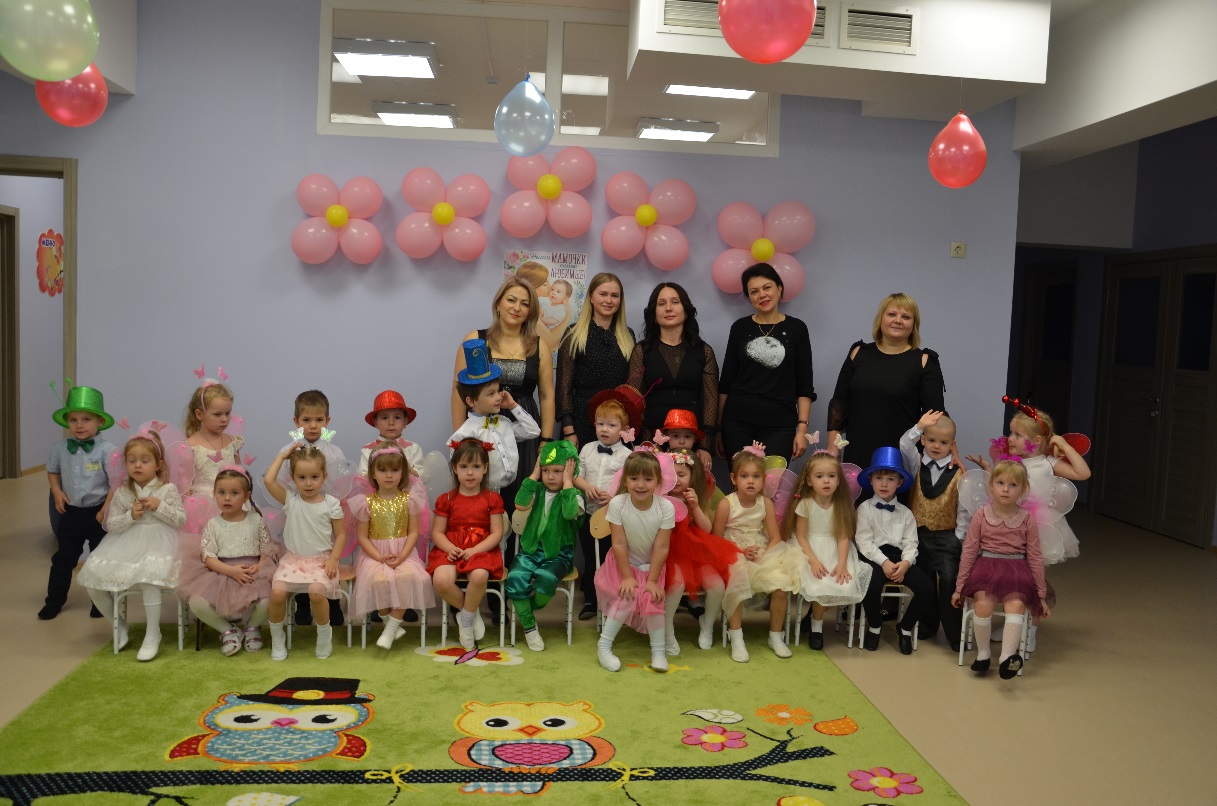 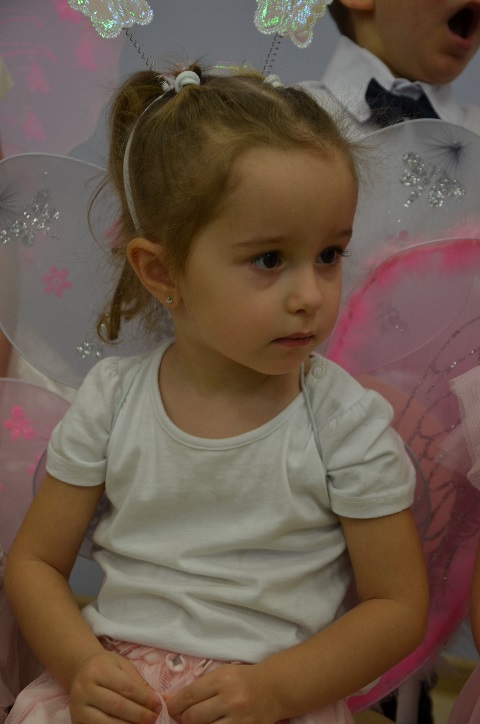 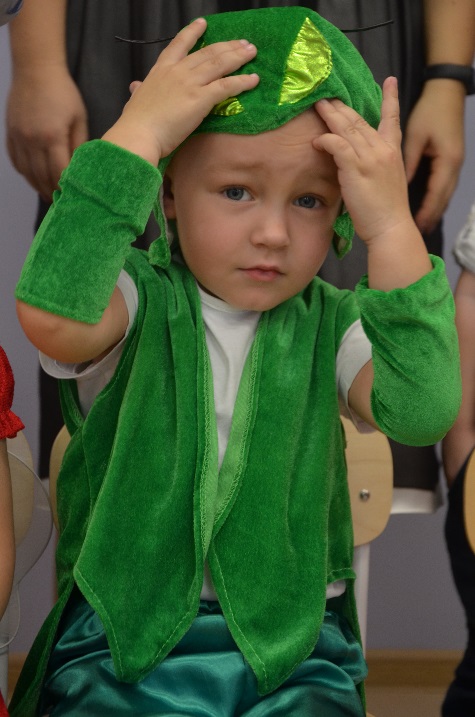 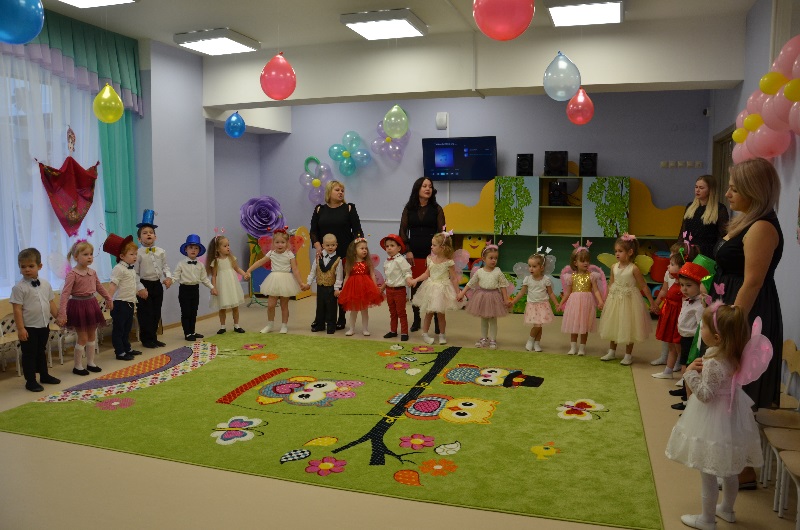 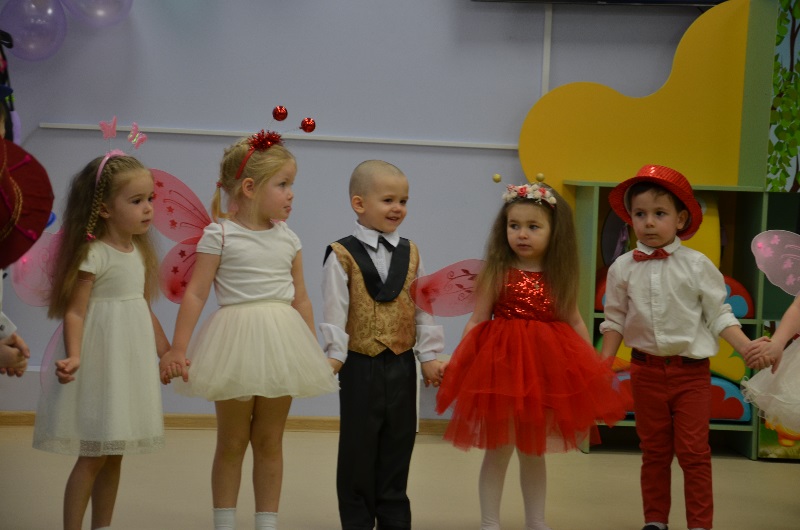 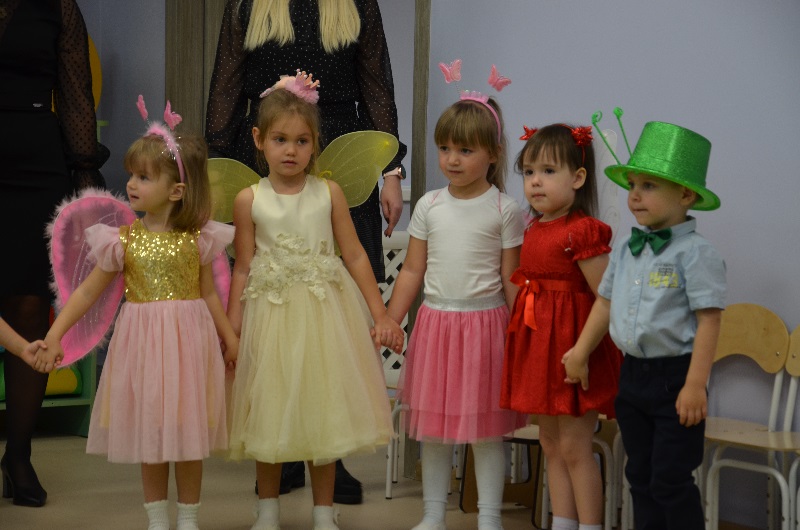 «Сказочные приключения новогодней ели»
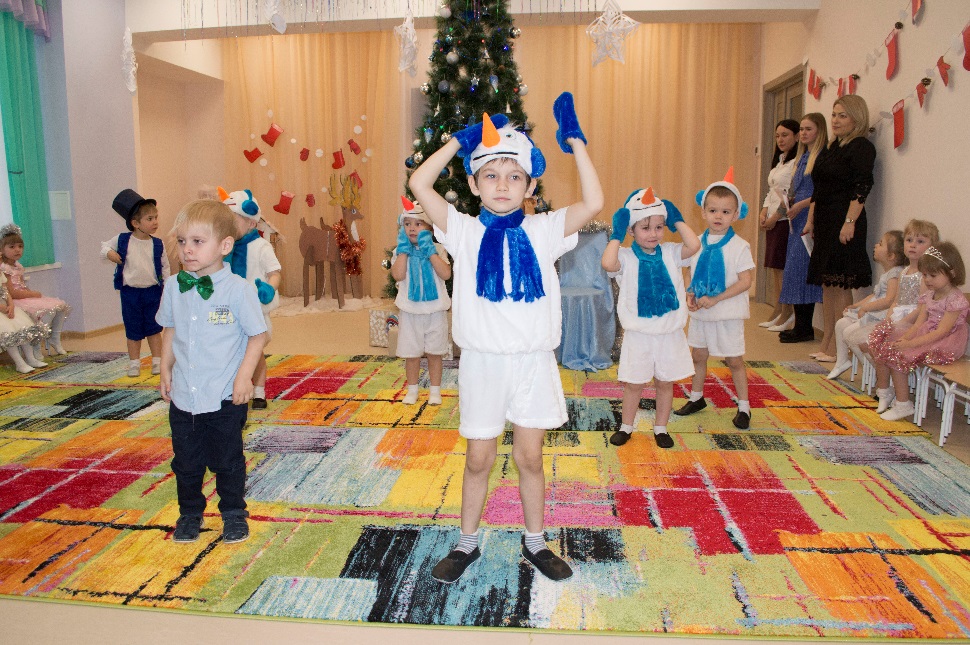 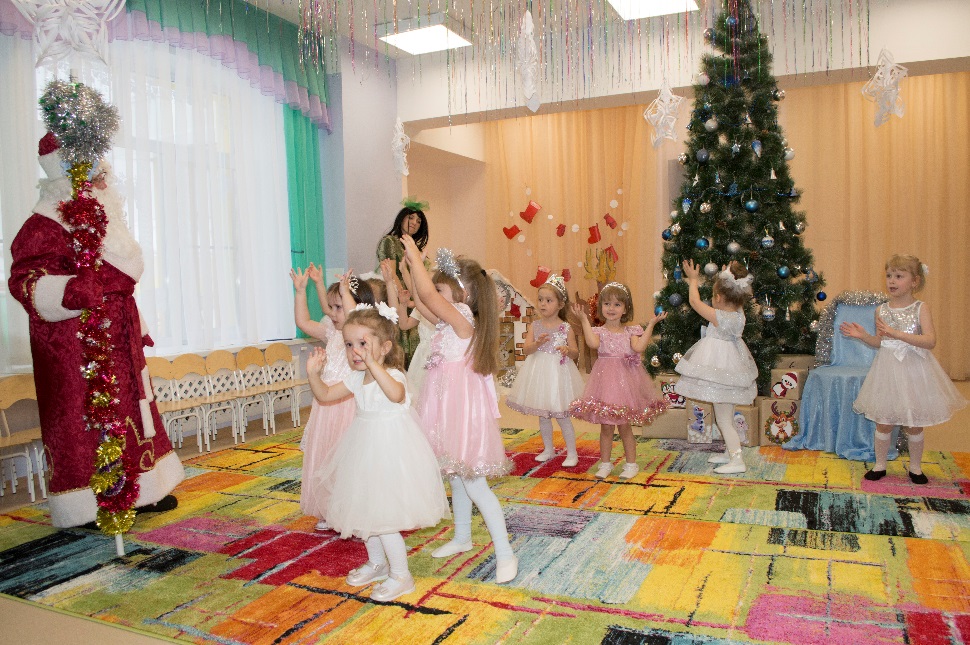 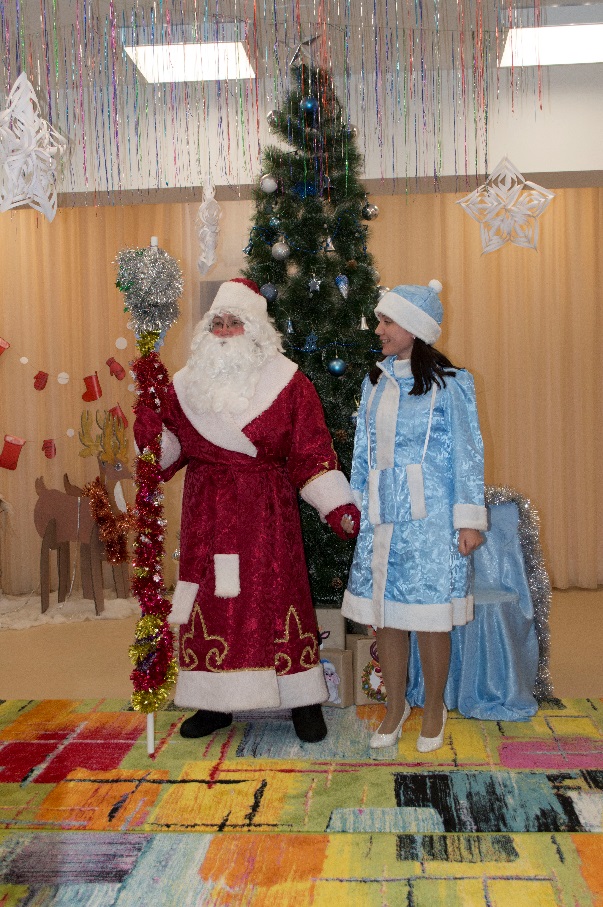 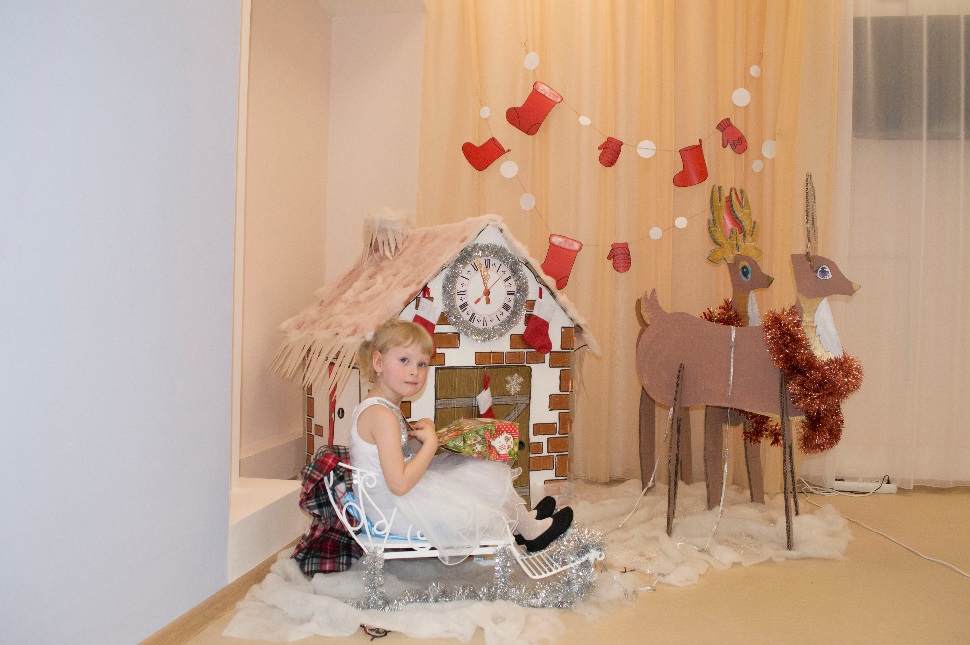 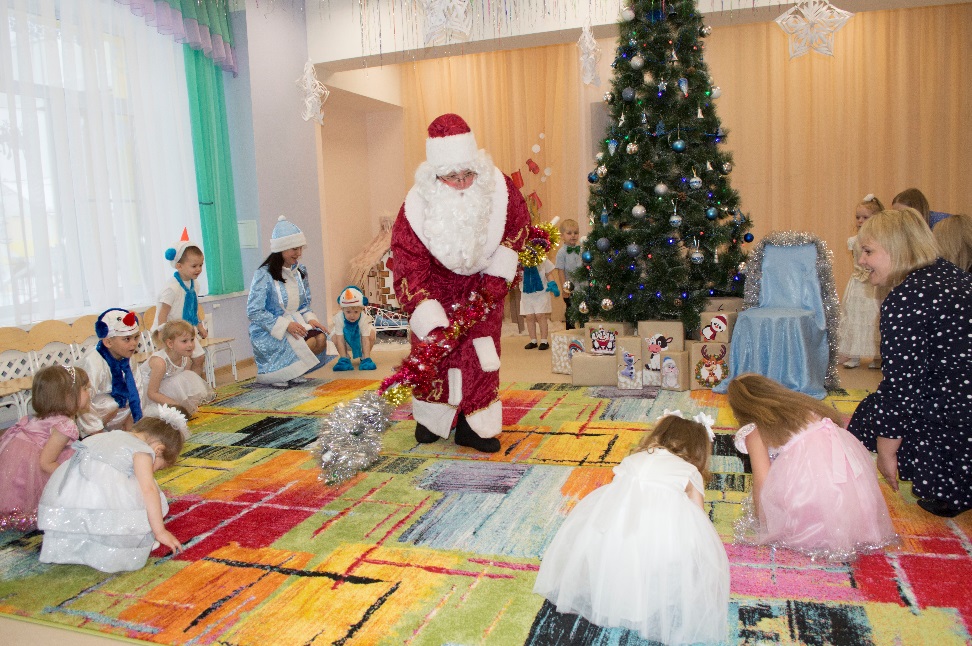 Спасибо за внимание!